3.1 Task 5
D1
Task 5 (D1): Proposing Improvements to communication, presentation and teamwork
Write a report (1200 words minimum) evaluating communication, presentation and teamwork at a hospitality business of your choice. The report will be given to your new staff, to demonstrate how all of the theory covered in their training can be put into practice.

Your report will be based on the findings of a “Mystery Shopper” visit you will be required to undertake over the summer holidays.

As well as highlighting the communication, presentation and teamwork used at your chosen organisation, you should also identify weaknesses and propose realistic improvements that could be made in these areas.
MYSTERY SHOPPERING
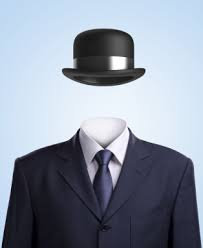 What is a “Mystery Shopper”? 
Why are they used?
How can they be used in the Hospitality Industry?
What (specifically) can they be used to evaluate?
A checklist/system is devised by the business owner/management.
This is then used by the mystery shopper to guide them during their visit (focussing on particular products/services).
Example – Thorpe Park
The mystery shopper then feeds back their findings to the business.
How is this information used?
D1 – The process you need to follow:
Stage 1 – Choose the Hospitality Business you will evaluate.

Stage 2 – Prepare your mystery shopper system.

Stage 3 – Undertake your mystery shopper visit.

Stage 4 – Record/Analyse the results of your visit using the system.

Stage 5 – Write up the report (highlighting +/- and recommendations for improvement).
CLASS ACTIVITY:  Godcoll Leisure Mysteries Incorporated
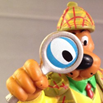 In groups of 2 or 3, devise customer service evaluation criteria for your designated College area.

Make sure you have a clear objective for your visit (e.g. enquiry, purchase).

Undertake a brief “mystery shopper“ visit to the area that allows you to evaluate the service you experience.

Summarise your findings and feedback to the group.
Group Feedback – College Mystery Shoppers
Mystery Shopping Process Reflection:
What worked well?

What didn’t work well?
D1 Process - Recap
Stage 1 – Choose the Hospitality Business you will evaluate.
This should be accessible – somewhere close by or that you will be visiting over the summer during a holiday, at an event or for a meal/drink perhaps.

Stage 2 - Prepare your mystery shopper system.
Devise a mystery shopper “system”, that enables you to collect information and assess the staff (enabling you to identify strengths and areas for improvement) for your report.

Your system should focus on:
Communication: face-to-face (verbal/non-verbal), telephone, written etc.
Presentation: Personal presentation of staff, presentation of the environment.
Teamwork: Identify staff teams within the organisation and the importance/effectiveness of these.

Look back at your task 1/2/3/4 work to get ideas of what to observe/evaluate.
D1 – Process Recap continued…
Stage 3 – Undertake your mystery shopper visit.
You are required to undertake a mystery shopper visit to a chosen organisation, to experience and observe (first-hand) relevant customer service delivery from their staff. Choose an appropriate time/day.

You could also evaluate any communication used before the visit during phone calls or via the website/e-mail (during booking perhaps?).

Stage 4 – Record/Analyse the results of your visit using the system.
Complete the tables etc. for your system: Scores, Observations/comments etc.
D1 – Process Recap continued…
Stage 5 – Write up the report (highlighting +/- and recommendations for improvement).

Analyse your results, then complete your 1200 (minimum) report 

Report - For each section:
Positives/strengths
Negatives/areas for improvement
Realistic recommendations on how negatives could be improved.

You must hand in your mystery shopper findings/paperwork with the report.
M1 & D1 Deadline
Monday 6th September, 2021 – 
Upload to Teams Chat with Jim.